Муниципальный орган управления образованием
Управление образованием ГО Красноуфимск
Муниципальное казенное дошкольное образовательное учреждение детский сад
Комбинированного вида № 52 ГО Красноуфимск
Свердловской области
Проектная технология как средство воспитания и развития детей дошкольного возраста
Барбарина О.А.,
воспитатель,
I квалификационная категория
Концепция модернизации российского образования
«развивающемуся обществу нужны образованные, нравственные, предприимчивые люди, которые могут самостоятельно принимать ответственные решения в ситуации выбора, прогнозируя их возможные последствия, способны к сотрудничеству, отличаются мобильностью, динамизмом, конструктивностью, обладают развитым чувством ответственности».
«Все, что я познаю, я знаю, для   чего это  мне надо и где и как я могу эти знания применить» - основной тезис современного понимания метода проектов.
Исследовательские
Познавательные
Проекты
Ознакомительно-ориентированные
«Семейные проекты»
Реализованы проекты:
«Золотая осень»
 «Рыбы»
«Одуванчик»
«Огонь друг – огонь враг»
«Часы»
«Была война»
«Познакомьтесь, моя семья» и др.
«Золотая осень»
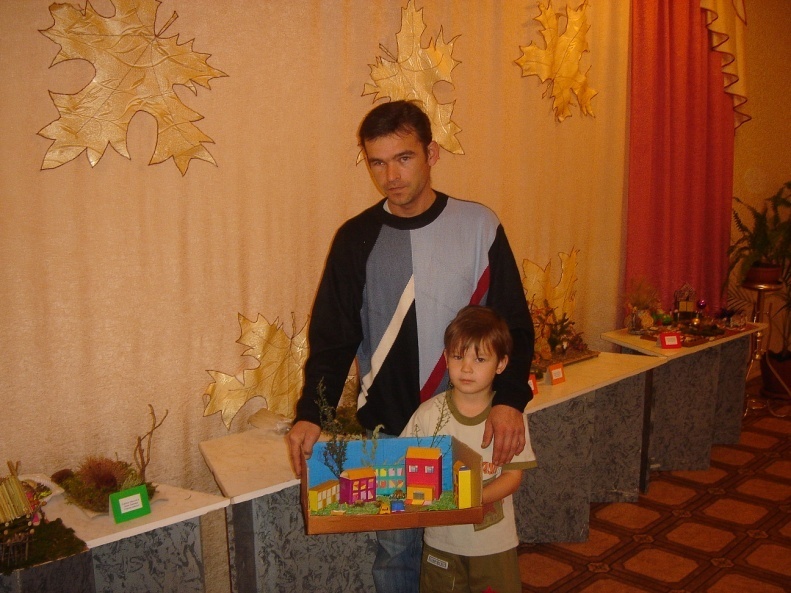 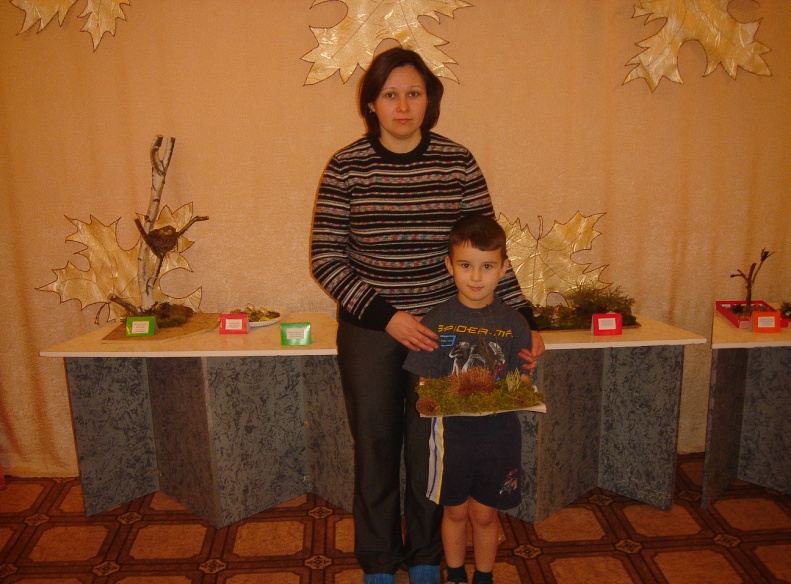 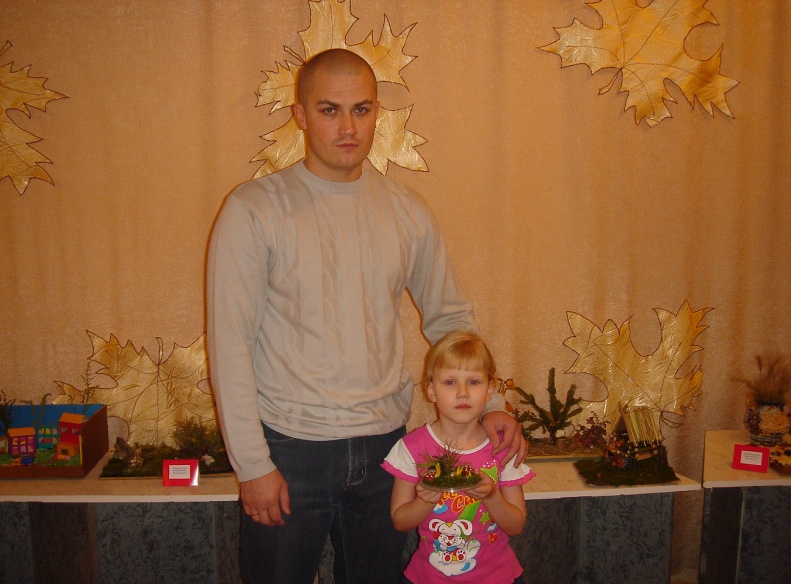 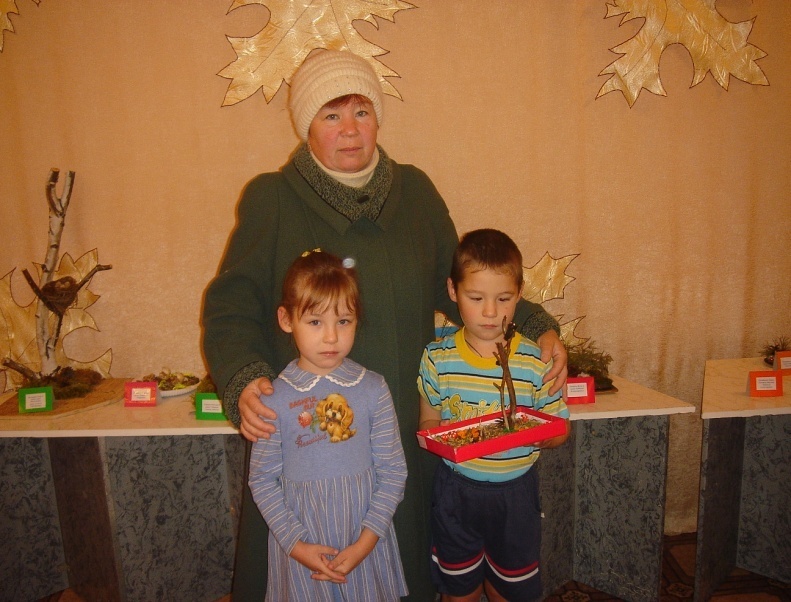 «Елочка – зеленая иголочка»
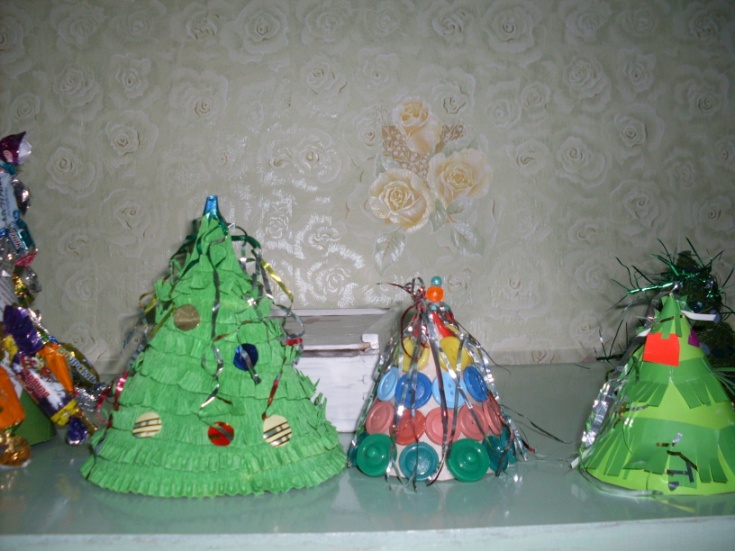 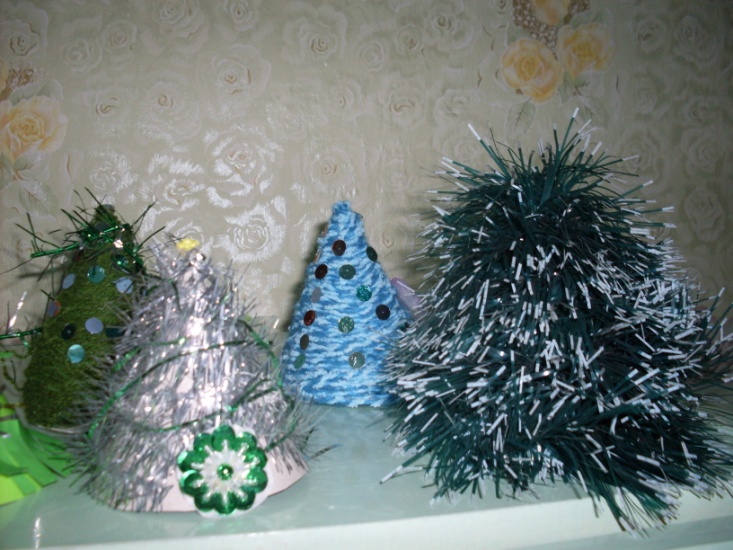 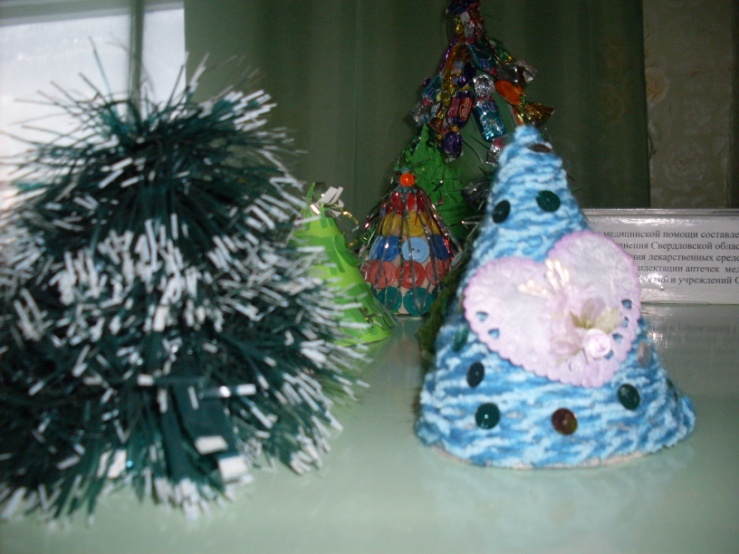 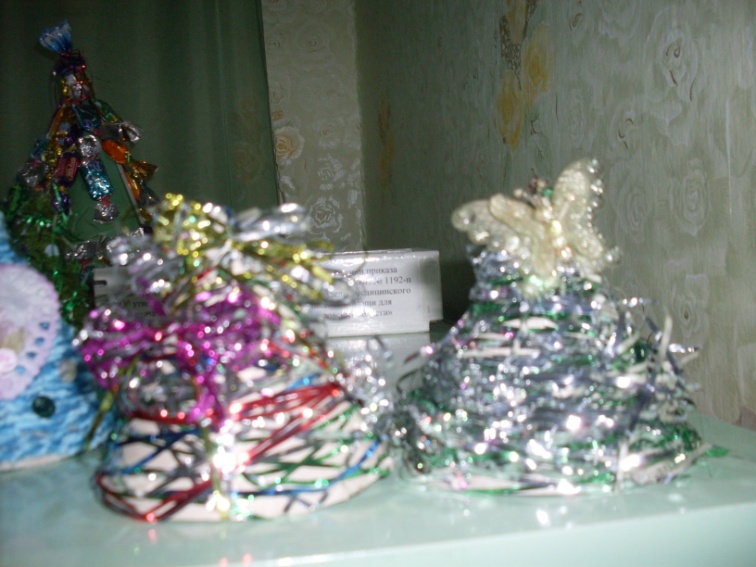 «Космос и вселенная»
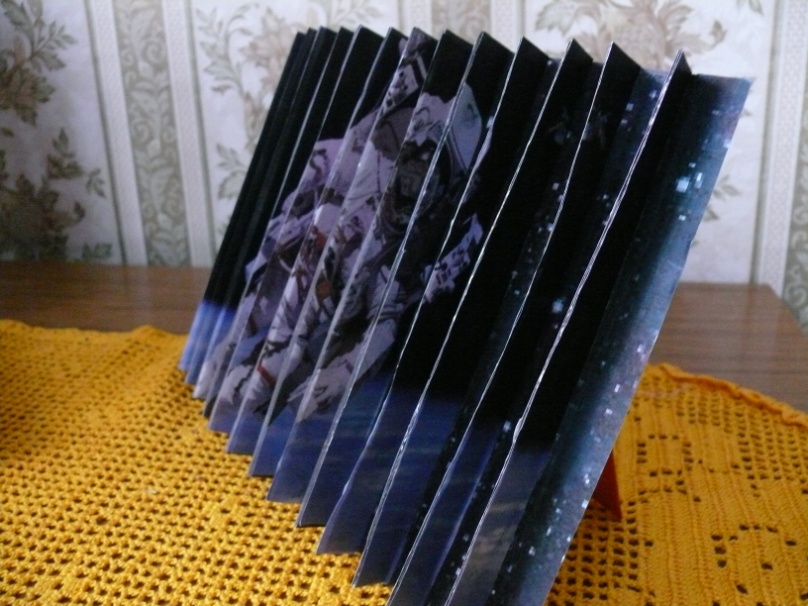 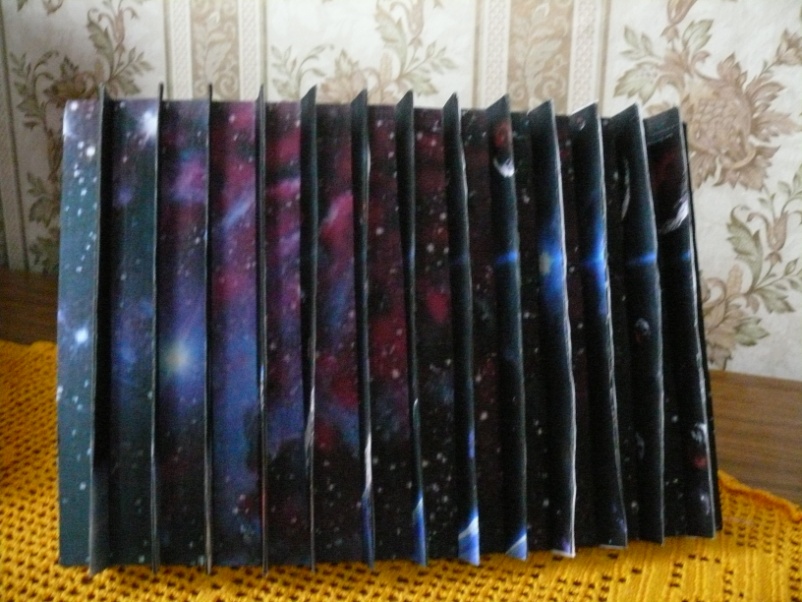 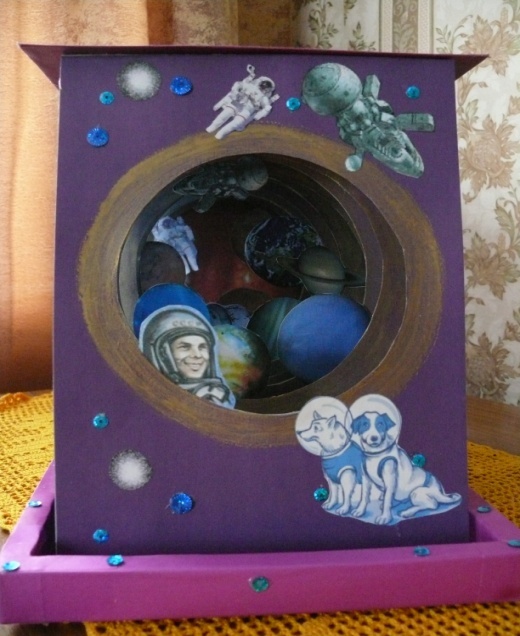 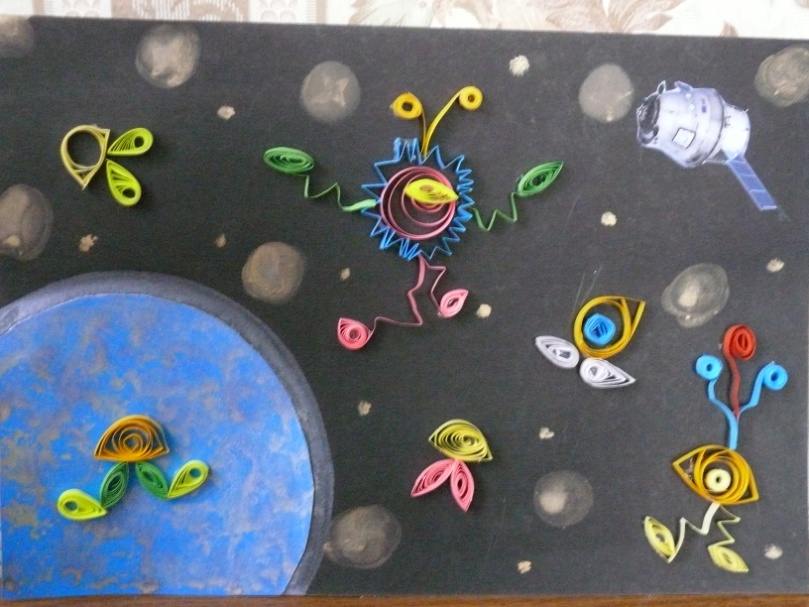 «Была война»
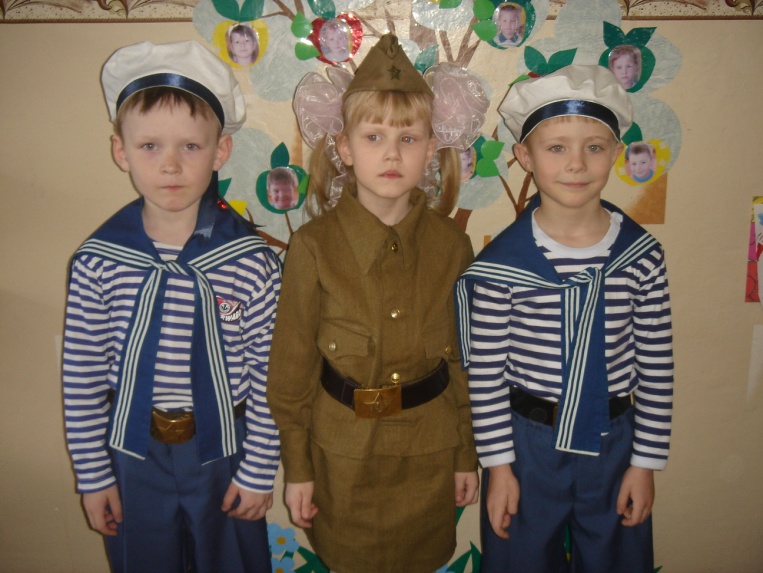 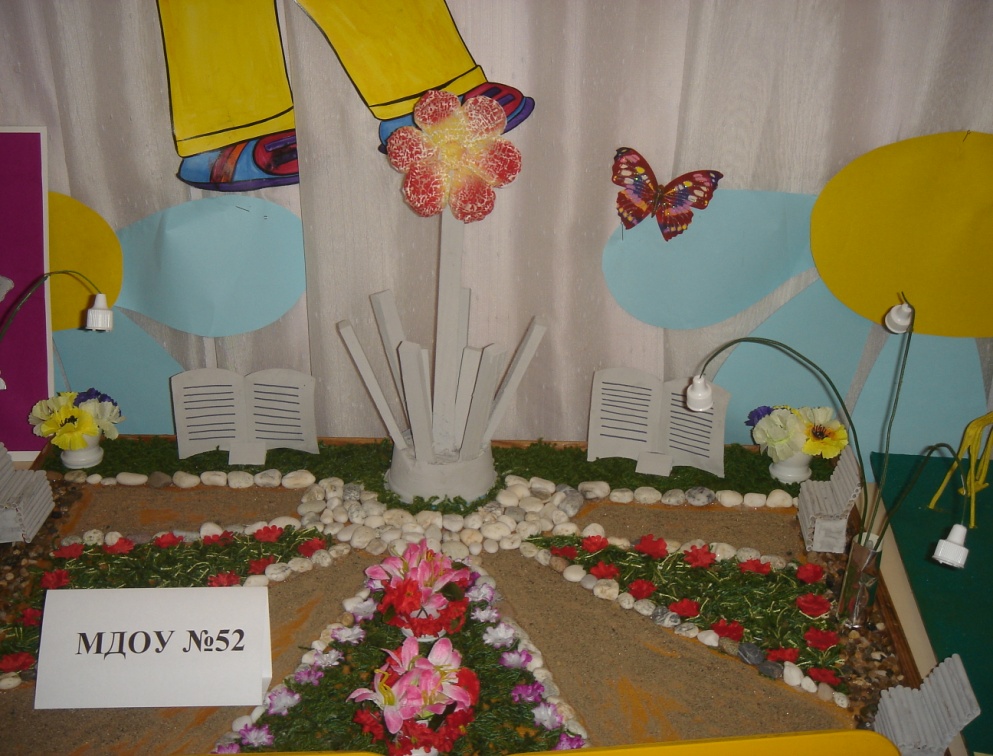 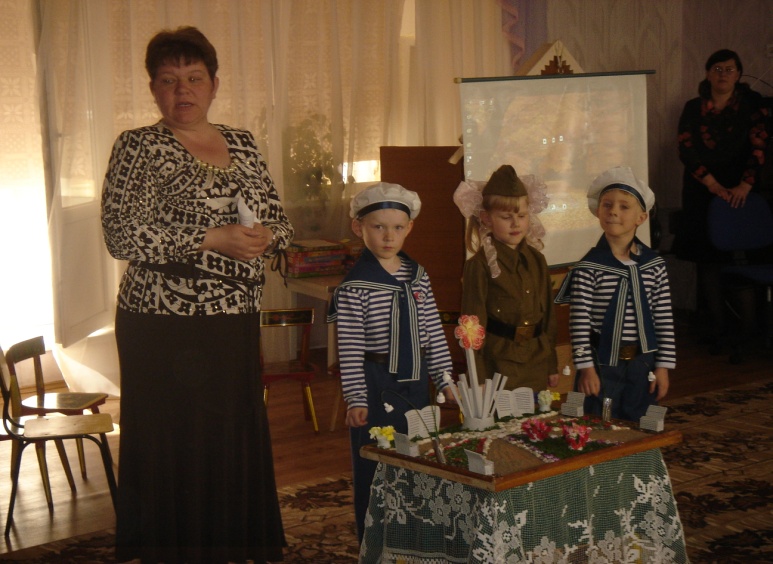 Выполнение проекта предполагает
формирование оригинального замысла

 умение фиксировать его с помощью доступной системы средств

определять этапы его реализации

следовать задуманному плану

систематизировать необходимые материалы и информацию и т. д.
Влияние проектной деятельности на педагога
Находится в поиске в пространстве возможностей
Изменяется мировоззрение
Не применяются стандартные, шаблонные действия
Ежедневный творческий, личностный рост
Смысл проектной деятельности
Связывает обучение с жизнью

Формирует навыки исследовательской деятельности

Творчество

Умение планировать
Работать в коллективе
Многому я научился у своих наставников, 
еще более – у своих товарищей,
Но более всего – у своих учеников.

Талмуд